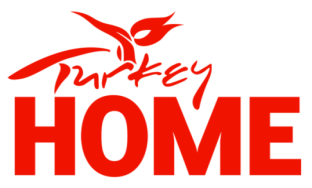 MUSLIM FRIENDLYTOURISM (MFT)MARKETING IN TURKEY
Turkish Ministry of Culture and Tourism 
Directorate General of Promotion
Contents
About Turkey
Comcec
2023: The 100th Anniversary of Republic of Turkey
Turkish Tourism in Numbers
Main Markets 2017 
Turkey Offers
Promoting Turkey
Directorate General of Promotion
Advertising Campaign
Digital and Social Media Campaigns / Aim
Competitive Information
2017 Advertising Campaign
Muslim Friendly Tourism (MFT)
Global Muslim Travel Index
Global Muslim Travel Index
Muslim Travel Shopping Index
Muslim Friendly Products and Halal Tourism
Muslim Friendly Products and Halal Tourism in Turkey
Muslim Friendly Products and Halal Tourism Standarts
Halal Tourism Conferences
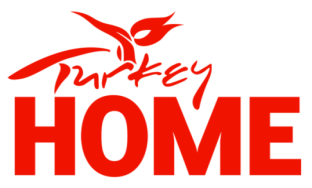 About Turkey
Member of United Nations since 1945
Member of UNESCO since 1945
Member of Council of Europe since 1949
Member of NATO since 1952
Member of OECD since 1961
Member of World Tourism Organization since 1975
Candidate for European Union since 2005
Member of The United Nations Security Council 2009-2010
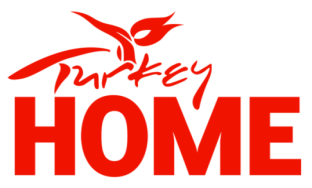 2023: the 100th Anniversary of Republıc of Turkey
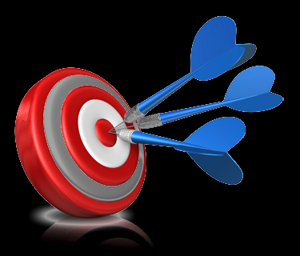 Targets:

Tourist arrivals: 50 million 
Tourism revenue: $ 50 billion
Top Destinations Ranking 5th in the world
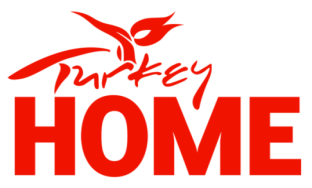 Turkish Tourism in Numbers
Source: Turkish Ministry of Culture and Tourism
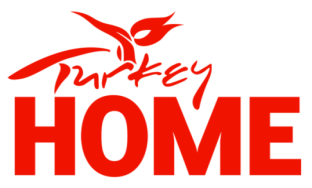 Turkish Tourism in Numbers
Source: Turkish Ministry of Culture and Tourism
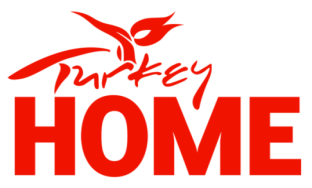 SIXTH MOST VISITED COUNTRY IN THE WORLD
Source: UNWTO Statistics
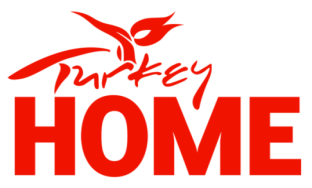 Main Markets 2017 (January-May)
Source: Turkish Ministry of Culture and Tourism
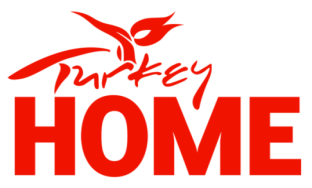 Turkey Offers
At least 13 civilisations 
171 archeological excavations
79 antique cities
300+ historical sites
350+ Environmental Friendly (Green star) Accommodation Facilities
Source: Turkish Ministry of Culture and Tourism
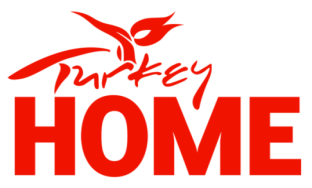 Turkey Offers
Two of the Seven Wonders of The World are in Turkey
       (Temple of Artemis and Mausoleum of Halicarnassus)

House of the Virgin Mary is in Ephesus

Catalhoyuk is one of the first settlements in the world (One of the sites in the UNESCO World Heritage List)

The first temple of the world found in Gobeklitepe (Şanlıurfa)

The famous Tulips are originally from Turkey

The first coins were minted in Lydia (Southwestern Turkey)

16 sites in the UNESCO World  Heritage List by 2016

60 sites in the UNESCO Tentative List by 2016
Source: Turkish Ministry of Culture and Tourism
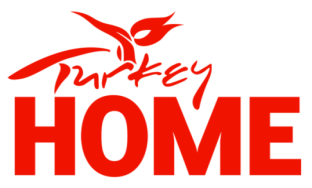 Turkey Offers
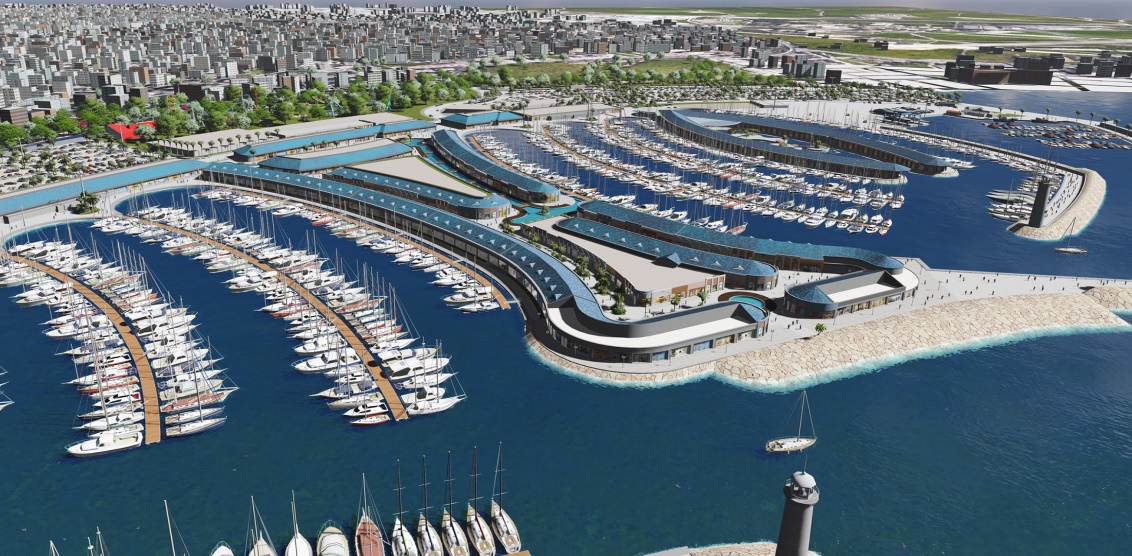 8.333 km coastline
33 marinas

Blue Flags 
436 beaches (2015) 



Turkey ranks 2nd with beaches in the world
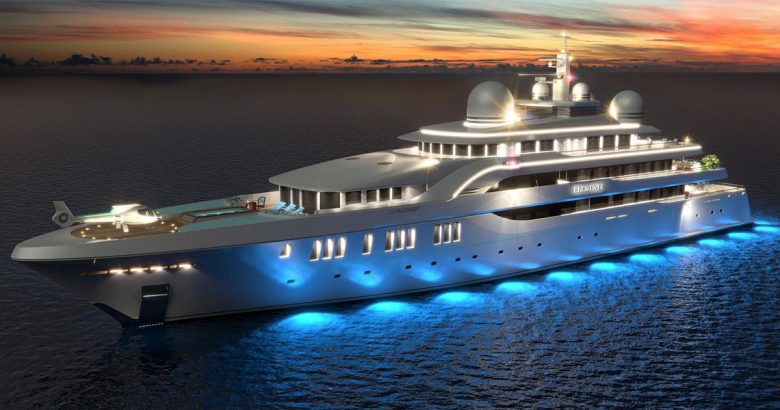 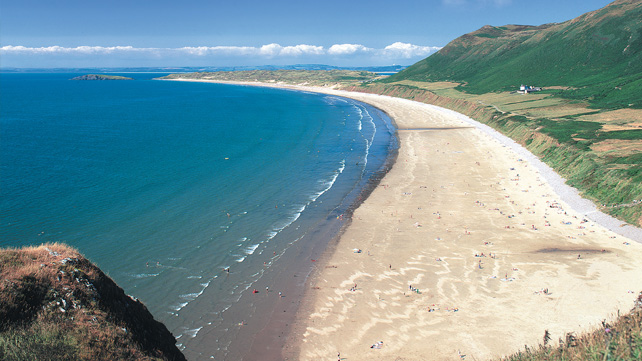 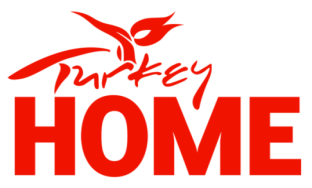 Promoting Turkey
FULLY 
CUSTOMER SATISFACTION
INTEGRATED 
MARKETING
COLLABORATE
FOLLOW CUSTOMER TRENDS
ANALYSE THE MARKETS
IMPROVE OUR PRODUCTS
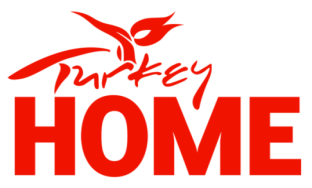 Directorate General for Promotion
45 Cultural and Tourism Offices in 40 countries, 
The new promotion strategy of developing and growing Turkey with a respected worldwide brand
 Forming the country perception correctly,  
 Coordination,
 Sectoral efficacy.
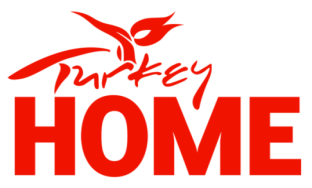 Advertising Campaign
Over 100 countries with a budget over USD 50 million,
On traditional channels like print media, outdoor, tvs, radios etc.,
On social media and digital platforms
 A global image campaign which is wholistic, monophonic and contains our entire values;          Turkey Home.
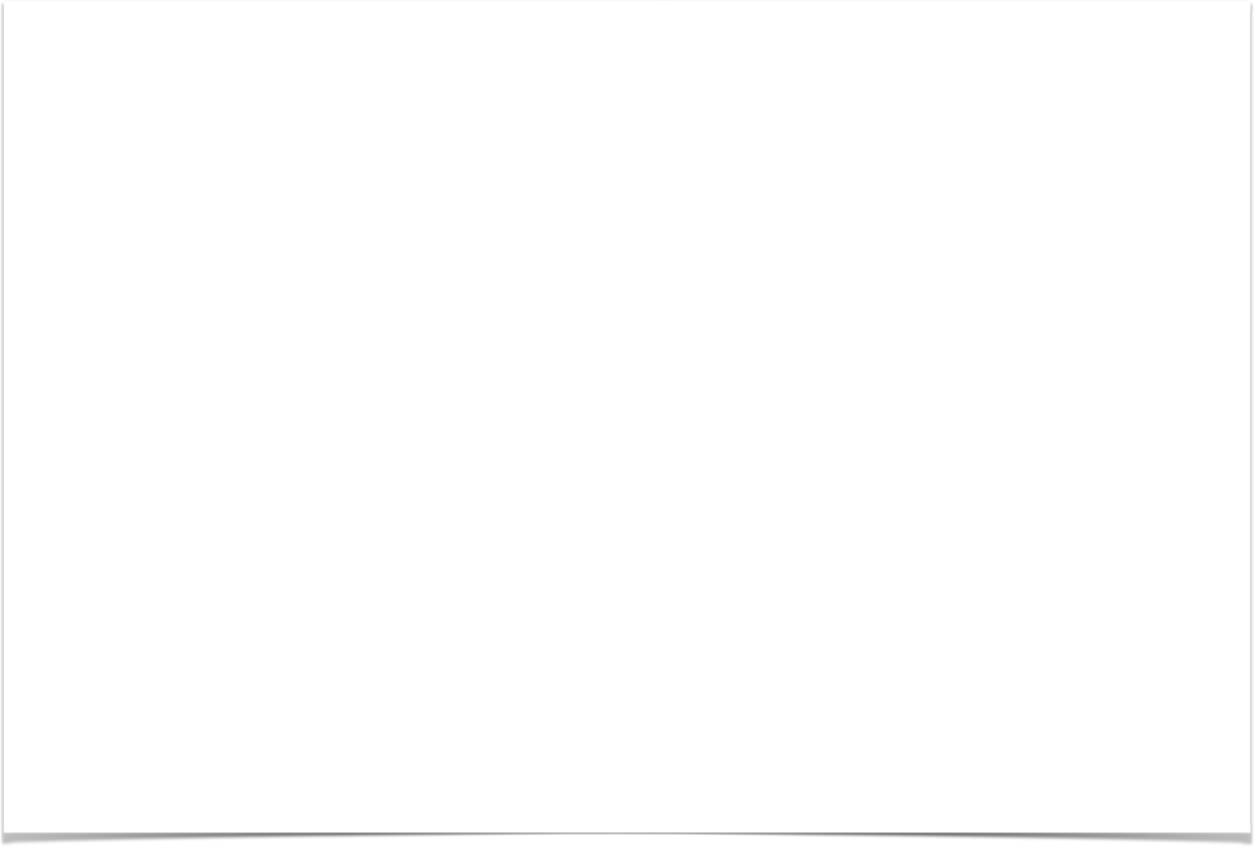 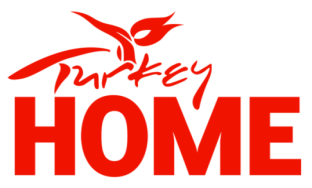 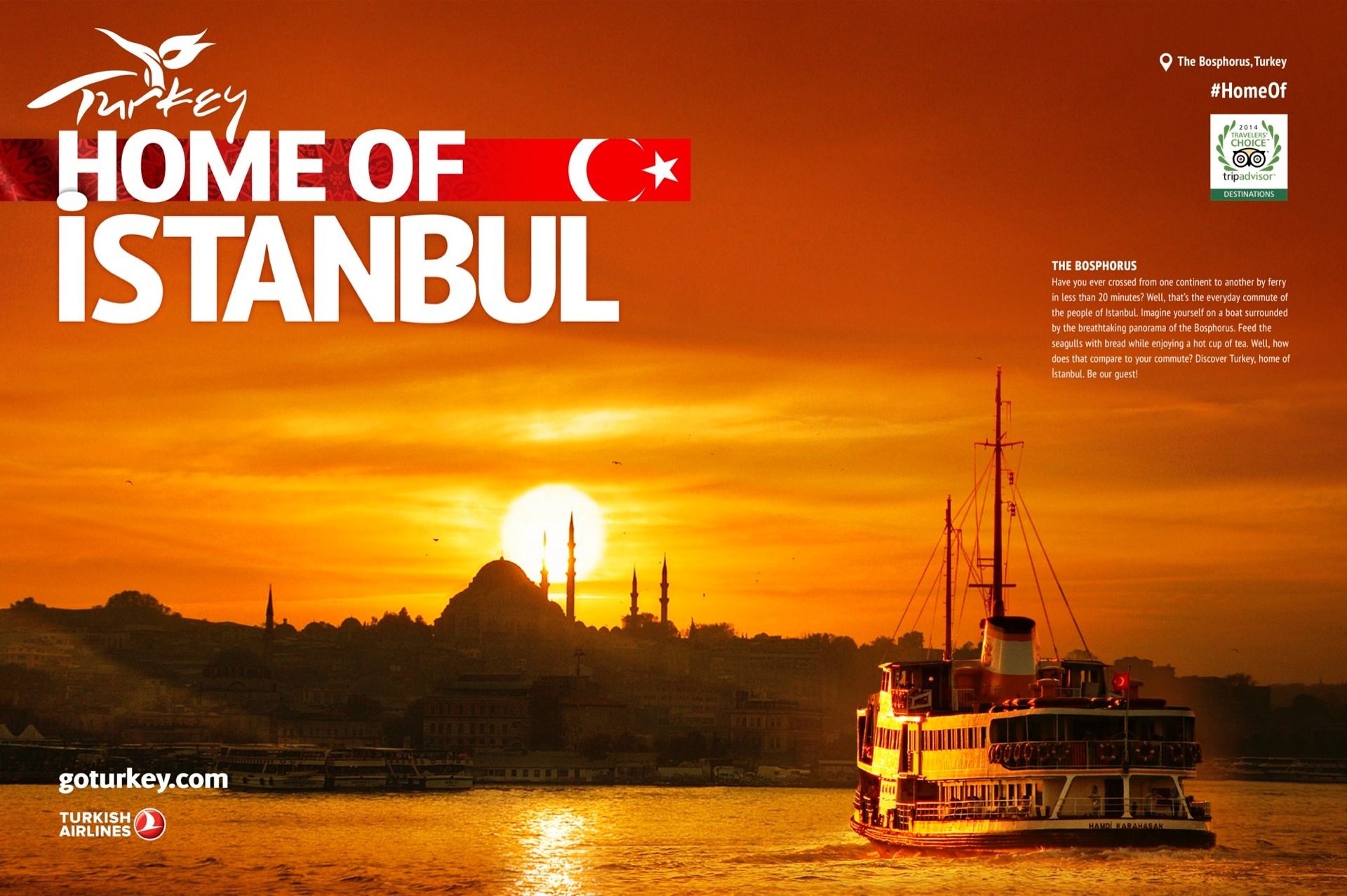 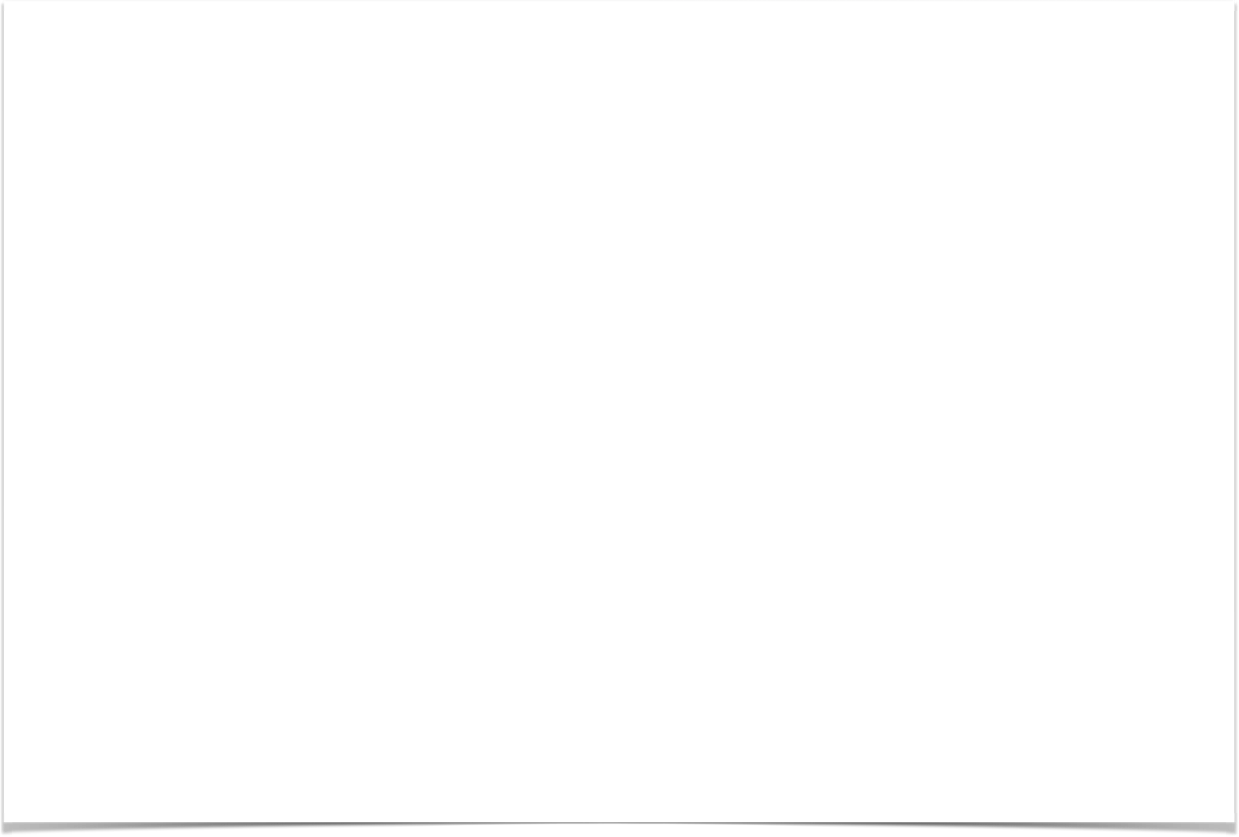 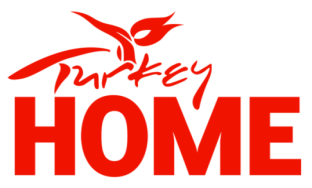 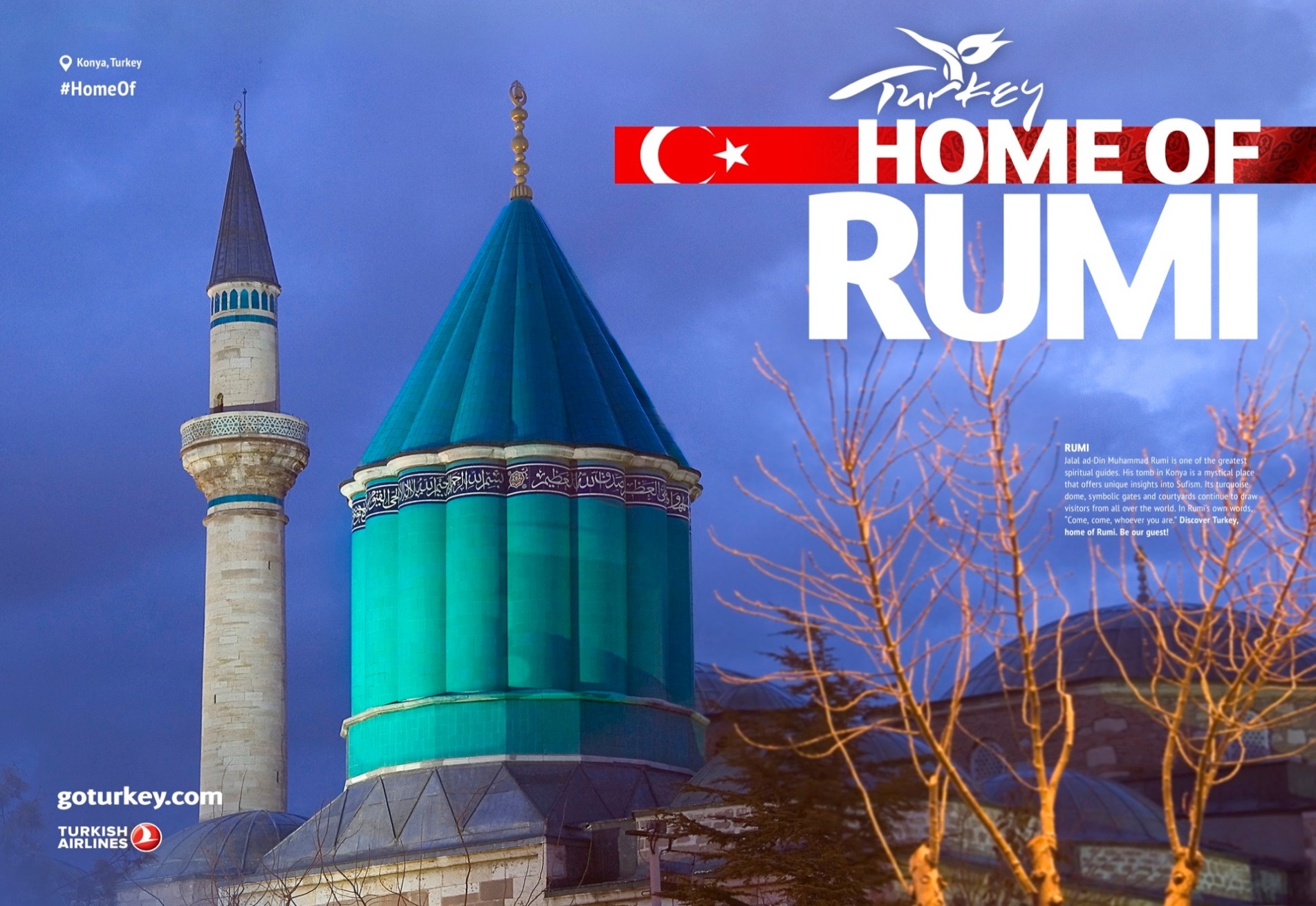 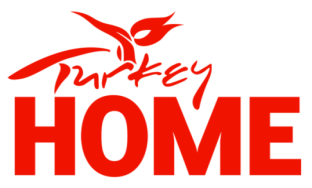 Digital and Social Media Campaigns / Aim
Strategic partnerships with the world’s most powerful digital and social platforms
 Sustainable development of the tourism potential of Turkey
 Effective promotion on a global base
 Turkey’s cultural values and tourism products
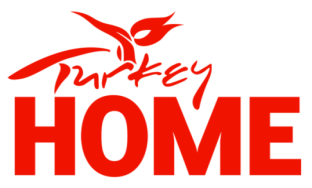 Competitive Information
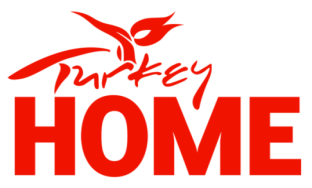 Muslim Friendly Tourism (MFT)
The Muslim population is growing rapidly and is expected to reach 26 percent of the world’s population by 2030.

The growth of the Muslim population and their increasing disposable income have resulted in a large number of Muslims taking up travel for leisure, business, healthcare and religious reasons.

This increase has resulted in Muslim travelers becoming one of the fastest growing travel segments in the tourism industry.
	Source: Muslim Friendly Tourism, Understanding the demand and supply sides the OIC Member Countries , February, 2016.COMCEC Report
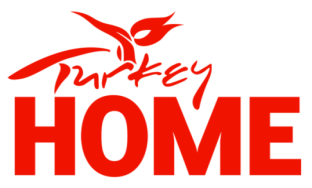 Muslim Friendly Tourism (MFT)
23% of the world’s population in 2014 was Muslim

26% of the world’s population is projected to be Muslim in 2030.

50% of Muslims are under the age of 25 years.

During the last few years, awareness and adoption of faith-based practices by Muslim travellers have also been growing.
 
Having halal food options at a destination is “very important” when choosing a holiday destination



Source: Muslim Friendly Tourism, Understanding the demand and supply sides the OIC Member Countries , February, 2016.COMCEC Report
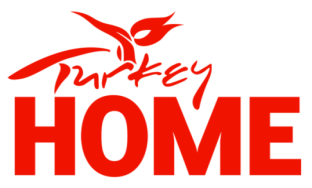 Muslim Friendly Tourism (MFT)
Muslim visitors arrivals and expenditure, 2000 to 2020
Source: Muslim Friendly Tourism, Understanding the demand and supply sides the OIC Member Countries , February, 2016.COMCEC Report
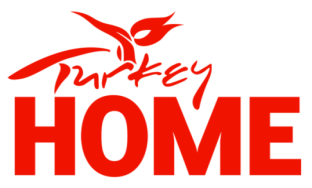 Global Muslim Travel Index
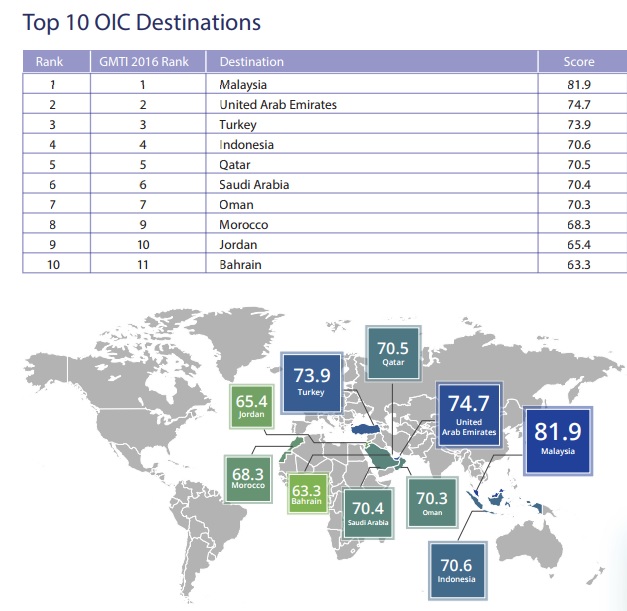 Source: MasterCard and Crescent Rating, 2016
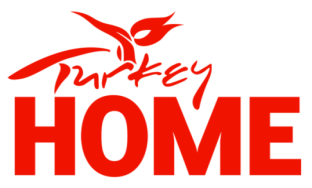 Global Muslim Travel Index
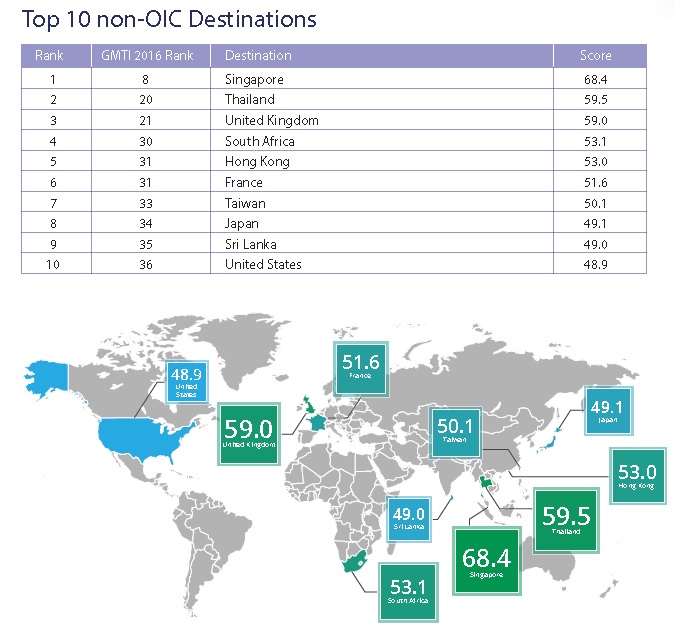 Source: MasterCard and Crescent Rating, 2015
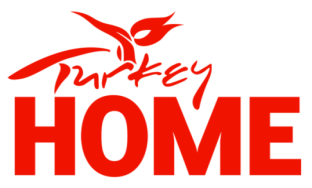 Intra-OIC Tourist Arrivals & Receipts
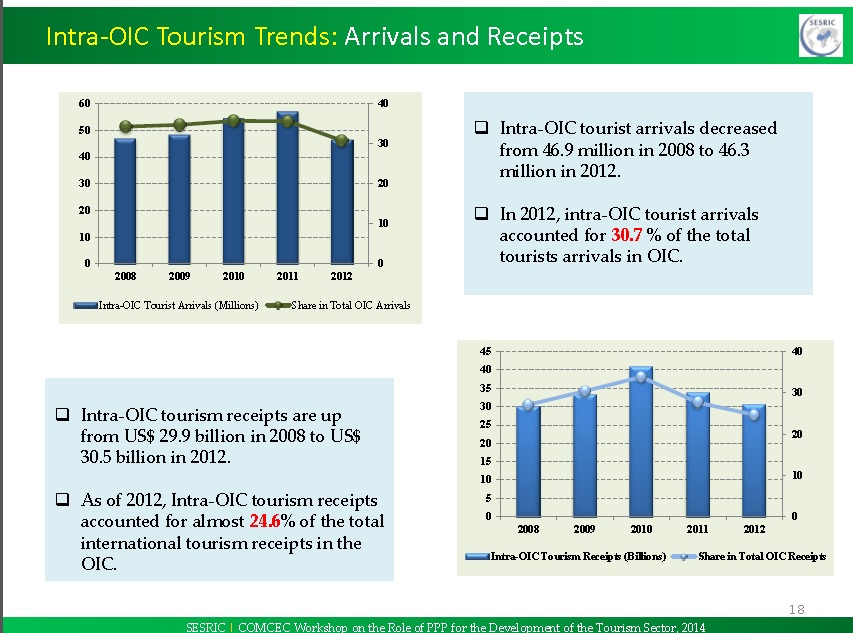 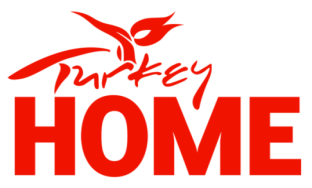 Muslim Travel Shopping Index
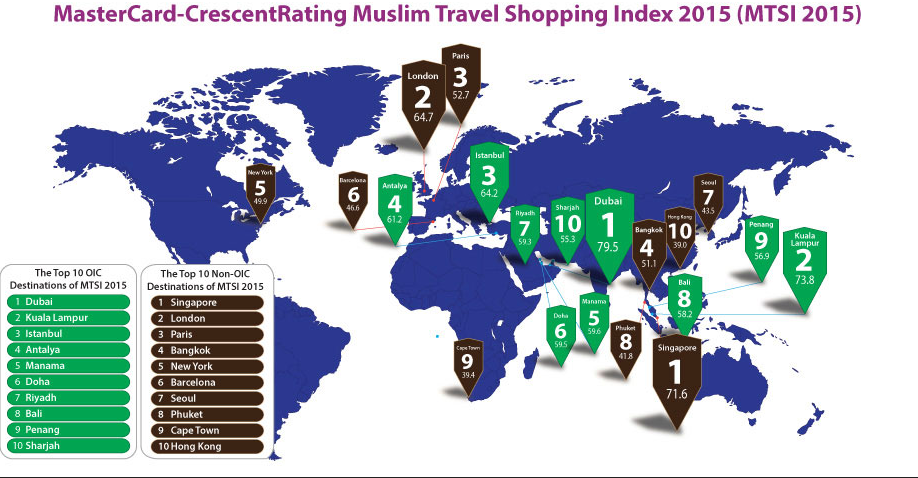 Source: MasterCard and Crescent Rating, 2015
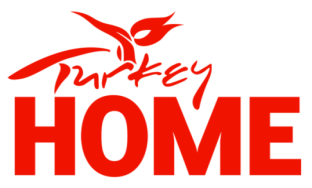 Muslim Friendly Products and Halal Tourism
A Euromonitor International report released at World Travel Market in 2007 in London says that there is potential for a boom in halal tourism in the Middle East.

		 The report mentions a market for a halal startup airline, which could provide halal food, prayer calls, Qur’an in seat pockets and provide separate sections for male and female travelers.
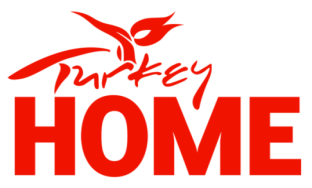 Muslim Friendly Products and Halal Tourism
Halal tourism is a subcategory of tourism which is geared towards Muslim families who abide by rules of Islam. 
		The hotels in such destinations do not serve alcohol and have separate swimming pools and spa facilities for men and women. 
		Malaysia, Turkey and many more countries are trying to attract Muslim tourists from all over the world offering facilities in accordance with the religious beliefs of Muslim tourists. 
		
		Currently, there exists no internationally recognized standards on Halal tourism.
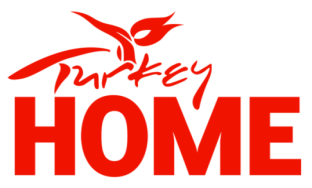 Muslim Friendly Products and Halal Tourism
Faith- based needs and services

		
	As a rich market “halal friendly” tourism includes; halal hotels, halal transport (halal airlines), halal food restaurants, halal tour packages and halal finance. Therefore, halal tourism consists of different sectors which are related with each other.
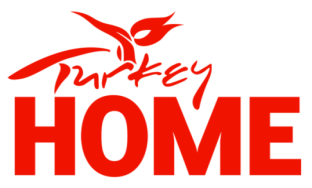 Muslim Friendly Products and Halal Tourism in Turkey
Turkey offers all kinds of halal products for muslim friendly travelling

	-Turkey is a Muslim country

	-Turkey has halal hotels, escipecially in İstanbul, Antalya, Muğla, Bursa and Konya

	-Turkey has lots of halal food restaurants

	-Turkey offers halal transports also.
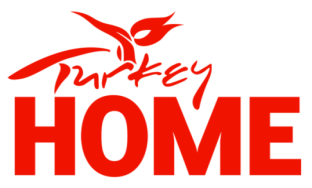 Muslim Friendly Products and Halal Tourism in Turkey
Turkey offers all halal products for muslim friendly travelling	
	-Turkey has 150 accommodation facilities

	-Turkey has Muslim Friendly tour agencies

	-Turkey offers to be able to do prayer (salaath) facilities. The Muslims can wudhu and pray wherever they want during their travel in Turkey

	-Turkey has 87.000 mosques. İstanbul has 3.200 mosques
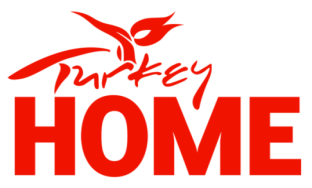 Muslim Friendly Products and Halal Tourism in Turkey
Turkey is an Islamic Tourism Centre
 	
Turkey has many religious &haritage sites.
Turkey offers attractions, shopping, beaches, segregated thermal and swimming pools (for males and famales) nature, adventure, live events for leisure travel, escipecially in RAMADHAN. 
Ramadhan Services
Organising Muslim Friendly events.
Halal hospitals, healthcare services
Water friendly washrooms
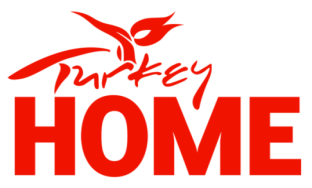 Muslim Friendly Products and Halal Tourism in Turkey
Religious Travel- Hajj, Umrah and to the other Islamic cities.

Leisure Travel- Sightseeing, Shopping & Dining Visiting friends and relatives

Honeymooners

Discovering Islamic Heritage and Muslim History

Adventure seekers

Local cultural experience

Business Travel – Healthcare Travel
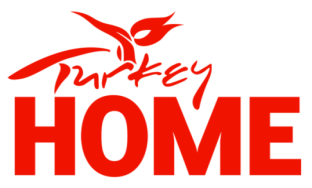 Muslim Friendly Products and Halal Tourism Standarts
Three Main Constitutions in Turkey
	
SESRIC- Statistical, Economic and Social Research and Training 
Centre for Islamic Countries
	
SMIIC-The Standards and Metrology Institute for Islamic Countries 

TSE- Turkish Standards Institution- gives certification for halal foods and cosmetics
	
Turkey has halal food standarts and certifications
	
Turkey is studying for halal products standarts
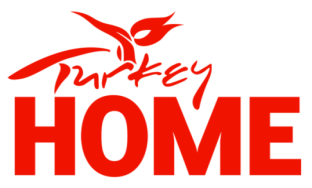 Halal Tourism Conferences
1st Organization of Islamic Cooperation (OIC) International Forum on Islamic Tourism was on 2-3 June 2014 hosted by Indonesia.

	The Halal Tourism Conference 2014 hosted in Granada, Spain, which was the first of its kind in a European country, as well as the World Halal Travel Summit in October 2015 held in Abu Dhabi.

	The 2nd Halal Tourism Conference was hosted in May 2016 in Konya, Turkey. Konya was Islamic Tourism Capital for 2016.
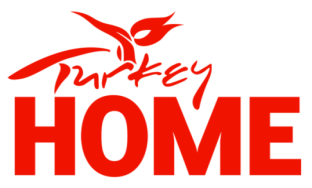 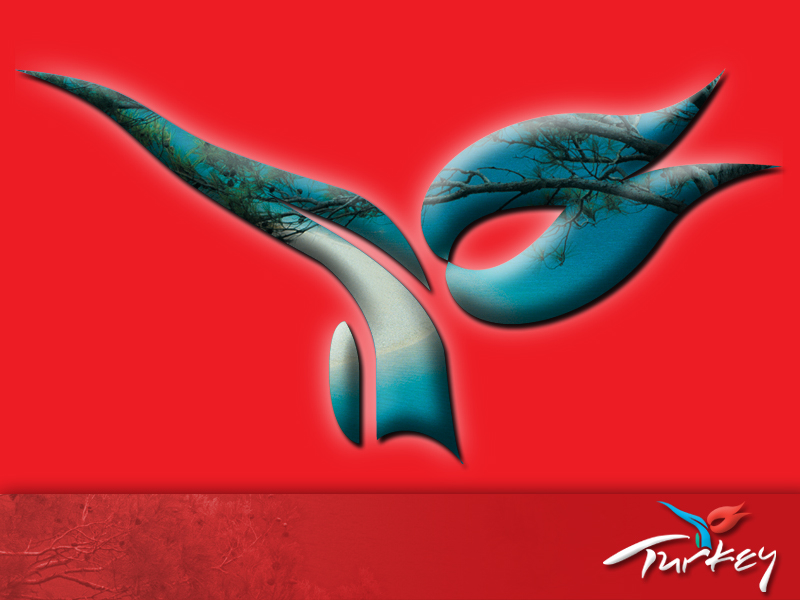 TEŞEKKÜRLER شكراً